Jury
Opfrisbijeenkomst 2024|2025
Algemeen sectie 2 en toestelbepalingen
Rechten van de turnster
Het indienen van een verzoek om beide liggers van de brug te verhogen, indien haar voeten de mat raken.
De breedte tussen de liggers te wijzigen. 
Te vinden in Sectie 2, artikel 2.1.2. f)
Toestelbepalingen brug bladzijde 6
Diagonale afstand is maximaal 1.80  dit houdt daarmee in dat de brug smaller gezet kan en mag worden
Algemeen sectie 2 en toestelbepalingen
Het dragen van compressie kousen is niet toegestaan
Indien de turnster de compressiekousen volledig afgedekt zijn met tape of bandages (huidskleurig), volgt geen aftrek. (Besluit LTC turnen gedurende seizoen 23-24, opgenomen in de helpdesk)
Sieraden
In de helpdesk staat: “Kleine oorstekers en oorbellen, die de veiligheid van de turnster niet in gevaar brengen, zijn wel toegestaan”
Dit houdt in dat hele kleine ringetjes wel zijn toegestaan. (Besluit LTC turnen gedurende seizoen 23-24, opgenomen in de helpdesk)
Algemeen sectie 2 en toestelbepalingen
Rechten van de turnster
Zij dient gebruik te maken van een dempingsmat voor landingen bij sprong, brug en balk, tenzij de toestelbepalingen dit anders voorschrijven  neutrale aftrek 0.5 als turnster niet op de dempingsmat landt
Te vinden in Sectie 2, artikel 2.3.1.2. j) en k)
Als jurylid heb je echter wel de taak om de trainers erop te wijzen als je het meer dan 1x ziet gebeuren. Turnsters krijgen de aftrek en zo’n mat wordt weleens over het hoofd gezien. Houdt rekening met de omstandigheden, trainers lopen vaak van baan 1 naar baan 2omdat zij op beide banen turnsters hebben
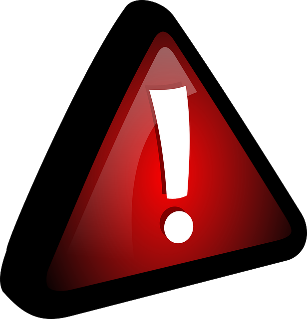 Algemeen sectie 3
Rechten van de coach
navraag voor D-score is mogelijk
navraag voor N-aftrek is ook mogelijk
Wat mag niet?navraag E-score

Te vinden in Sectie 3, artikel 3.1 i) en j)
[Speaker Notes: Century Gothic. Kopjes: 44. Tekst:24. Spacing: 1.0]
Algemeen sectie 3
Artikel 3.2 Verantwoordelijkheden van de coach 
De coach zal zich onthouden van direct spreken tot de turnster of haar op enige andere wijze helpen tijdens haar oefening. Er volgt aftrek als de aanwijzing, aanmoediging of het signaal nodig is om de turnster haar oefening te laten vervolgen. 
Straffen voor het gedrag van de coach
Wordt tijdens de oefening echt mondeling gecoacht in de vorm van roepen of op het juist moment een teken geven door te klappen zodat de turnster op het juiste moment los laat, springt o.i.d., geeft dat een neutrale aftrek van 0.5
Wat mag dus wel?
Als een onderdeel gelukt is, kort moment aangeven dat je blij bent als coach. Dit kan door te roepen: Ja! Of eenmalig in de handen klappen. Zie het als enthousiasme en geen hulpverlenging. Het was geen signaal om door te gaan met de oefening!
Tijdens de valtijd kort overleggen, binnen de gestelde tijd
[Speaker Notes: Century Gothic. Kopjes: 44. Tekst:24. Spacing: 1.0]
Verbindingswaarde (BB)
Wanneer geven we geen verbindingswaarde (VW)?
als een val plaatsvindt na de verbinding
als turnster de balk vasthoudt na de verbinding
als turnster een tussenzwaai heeft na de verbinding
als turnster een stop heeft op brug na een verbinding
Sprong
Sprong - half in
Voor de sprong half in wordt inderdaad een halve draai gevraagd. Echter…..deze mag afwijken. Zie hieronder afbeelding voor de aftrekken:
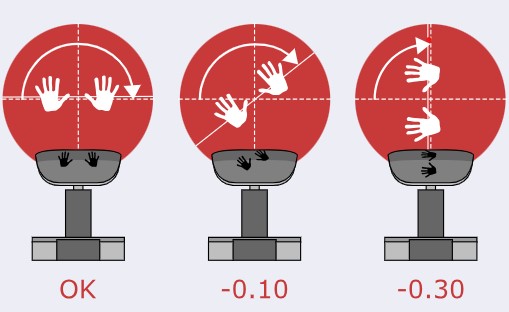 Brug
Brug BB en MB
Artikel 11.6.2 Specifieke Toestel Aftrekken 
Ophurken
Een turnster die met ophurken met 1 voet op de ligger komt en daarna haar 2e voet erbij zet om naar de hoge ligger te springen krijgt 0.30 technische aftrek. 
Het element krijgt wel MW toegekend. 
Voor het op de lage ligger klimmen en klauteren om naar de hoge ligger te springen geeft een aftrek van 0.50 punten (E-score). 
LET OP! Deze aftrek wordt niet gegeven als een turnster na een val op de lage ligger klimt om in de positie te komen om de oefening te vervolgen of op de lage ligger klimt om in een positie te komen om de oefening te beginnen. Zie helpdesk
Brug BB en MB
Artikel 11.6.2 Specifieke Toestel Aftrekken 
Voorover duikelen als afsprong
In niveau 3 t/m 7 is voorover duikelen tot hoekhang (3 sec.) een afsprong. 
Hoekhang minder dan 3 seconden aangehouden
krijgt het element toch MW en kan SE/Bonus ook worden toegekend. 
Er volgt echter wel een aftrek (E-score) voor het niet aanhouden van het krachtelement. 
Indien de hoekhang helemaal niet wordt aangegeven en/of de turnster raakt met haar voeten de grond en komt daarna weer in hoekhang, krijgt de turnster geen MW, geen SE/Bonus en volgt uitvoeringsaftrek.
Brug BB
Zolendraai (BB|MB)
Is 1 element. Niet ophurken als apart element rekenen.
Geeft geen VW met kip. Alleen met wippertje.
Alleen bij supplementen ABC -0,5 aftrek voor naar boven springen. 
Supplement D mag wel springen na de zolendraai zonder aftrek
Aftrek is mate van gebogenheid, niet wanneer er gebogen wordt (sectie 8 0.1|0.3|0.5)
Opzwaaien
Minimale hoogte moet bereikt zijn voor SE. Voor MW mag hoogte afwijken.
TA afsprong: vanuit zwaai-onderzwaai halve draai af. Hier is heel veel onduidelijkheid wanneer hij wel/niet goed is. Vele varianten kom je tegen. 
Goed: Zelfde beweging als de onderzwaai. Op hoogste punt loslaten en daarna draaien 
VW
Geen VW als er na het 2° element een tussenzwaai geturnd wordt.
Opzwaai (TA)-buikdraai (A) tussenzwaai voor er verder geturnd wordt,dan dus geen TA+A VW
Brug MB
Zolendraai
Is 1 element. Niet ophurken als apart element rekenen.
Supplement 7 mag nooit springen van LL naar HL  aftrek -0,5
Opzwaaien
Minimale hoogte moet bereikt zijn voor sommige SE. Voor MW mag hoogte afwijken.
Afsprongen
TA afsprong: vanuit zwaai-onderzwaai halve draai af. Hier is heel veel onduidelijkheid wanneer hij wel/niet goed is. Vele varianten kom je tegen. 
Goed: Zelfde beweging als de onderzwaai. Op hoogste punt loslaten en daarna draaien 
TA afsprongen mogen ook vanaf de hoge ligger
A afsprongen mogen alleen van de hoge ligger
Brug
In niveau 3 t/m 7 en in supplement H mag de brug oefening in twee delen uitgevoerd worden. 
Het is niet toegestaan om de oefening in drie delen uit te voeren. 
Na de 2e keer neerspringen wordt de oefening als beëindigd beschouwd.
Indien bij het eerste deel een afsprong is uitgevoerd, is de oefening beëindigd.
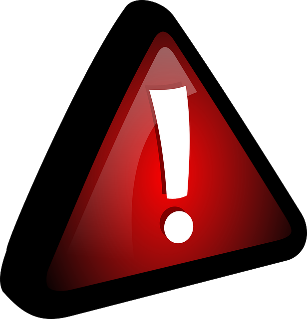 Brug MB
Mattensituatie onder de brug
De brug kan niet laag genoeg voor de middenbouw, of helemaal niet versteld worden. Hoe los ik dit op? D.m.v. een aangepaste matten situatie onder de brug			
Brughoogte senioren: 1.80 / 2.60  = 1.60 / 2.40 van de matBrughoogte jeugd/junior: 1.75 / 2.55 = 1.55 / 2.35 van de matBrughoogte middenbouw: 1.65 / 2.45 = 1.45 / 2.25 van de matBrughoogte middenbouw niv 6/7: 1.65 / 2.45 met dikke mat = 1.35 / 2.15 van de mat
Mathoogtes: Dikke mat = 		30 cmWedstrijdmat = 	20 cmDempingsmat = 	10 cmTurnmatje = 		5 cm (4 turnmatjes is precies de afmeting van een dikke 						mat/wedstrijdmat)Lange mat = 		5 cm (2 lange matten naast elkaar zijn 2 meter breed = breedte 					dikke Mat/wedstrijdmat)
Brug MB
Voorbeeld:
De brug staat op seniorenhoogte (180/2.60) en er turnt niv 6/7 Dan heb ik 45 cm aan matten nodig:  2 lange matten naast elkaar + 2 wedstrijdmatten op elkaar er bovenop = 45 cm  of turnmatjes +  dikke mat + dempingsmat = 45 cm Indien niet alle matten beschikbaar zijn, dan liever de matten 5 cm te hoog, dan te laag
Voorbeeld 2:
De brug staat op jeugd/junior hoogte (1.75/2.55) en de middenbouw niv 4 turnt er op Dan heb ik 30 cm aan matten nodig.  Een extra dempingsmat bovenop de wedstrijdmatten = 30 cm  of de wedstrijdmatten vervangen door dikke matten = 30 cm
Brug MB
Deze situatie geldt voor alle niveaus. In de toestelbepalingen staat: 
In de Middenbouw supplement 6 en 7 dient de vloer onder de brug en de landingsplaats volledig bedekt te zijn met matten van 0.30 meter dikte. Het is niet toegestaan de landingsmatten te verplaatsen tijdens de oefening. 
Maar ook bij 5 en hoger kan de oefening in 2 delen gedaan worden, waarbij de afsprong (TA) van de LL kan zijn. Deze tekst suggereert dat bij 5 en hoger de matten er niet mogen liggen. Dit is niet correct. Ook bij 5 en hoger horen de matten onder de volledige brug te liggen. (Er zal een aanvulling van de toestelbepalingen komen in de helpdesk)
Balk
Balk
Afsprong is een acro element en is bij de lagere niveaus dus 1 van de 2 MW waarde elementen acro. Alleen als er expliciet staat dat er 2 acro elementen op de balk geturnd moeten worden, moet er dus een extra acro element geturnd worden. De afsprong blijft altijd 1 MW element
 
Belang van de choreografie
Dat daar echt aandacht voor moet zijn bij het beoordelen van een oefening. Dit wordt, zeker bij de lagere niveaus, heel vaak niet gedaan.
A t/m C en supplementen 1 en 2  volledige artistiek
D t/m H en supplementen 3 t/m 7  verkorte artistiek
Met de artistieke aftrekken kun je het verschil maken tussen de verschillende oefeningen,die de turnsters tonen
Balk supplement A|B|C|1|2
8 vakjes op de checklist
8 vakjes artistieke presentatie
4 vakjes compositie
Maximaal 1.20 aftrek
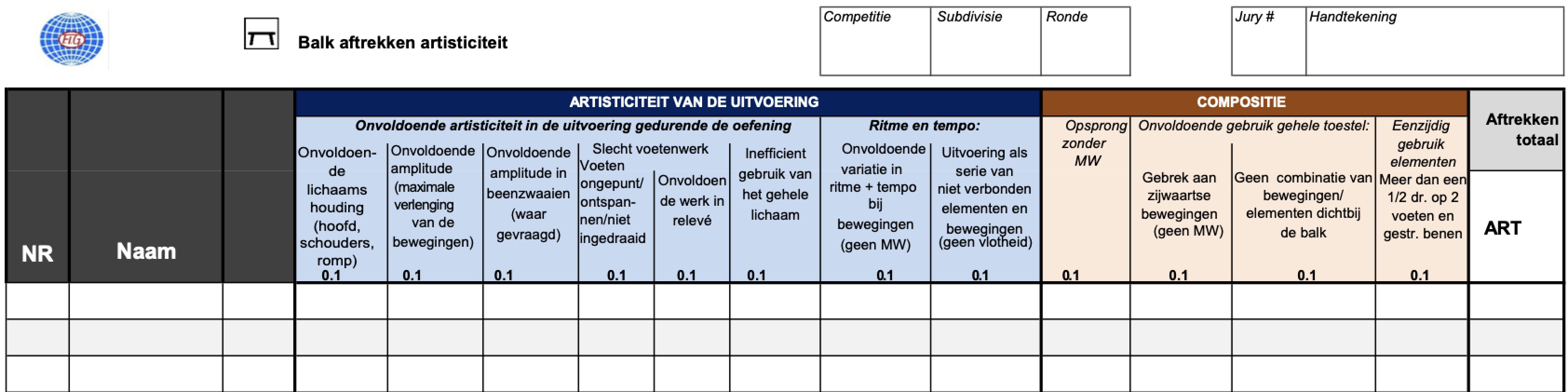 Balk supplement D t/m H + 3 t/m 7
8 vakjes op de checklist
5 vakjes artistieke presentatie
3 vakjes compositie
Maximaal 0.8 aftrek  keuze uit 0.1|0.3|0.5|0.8
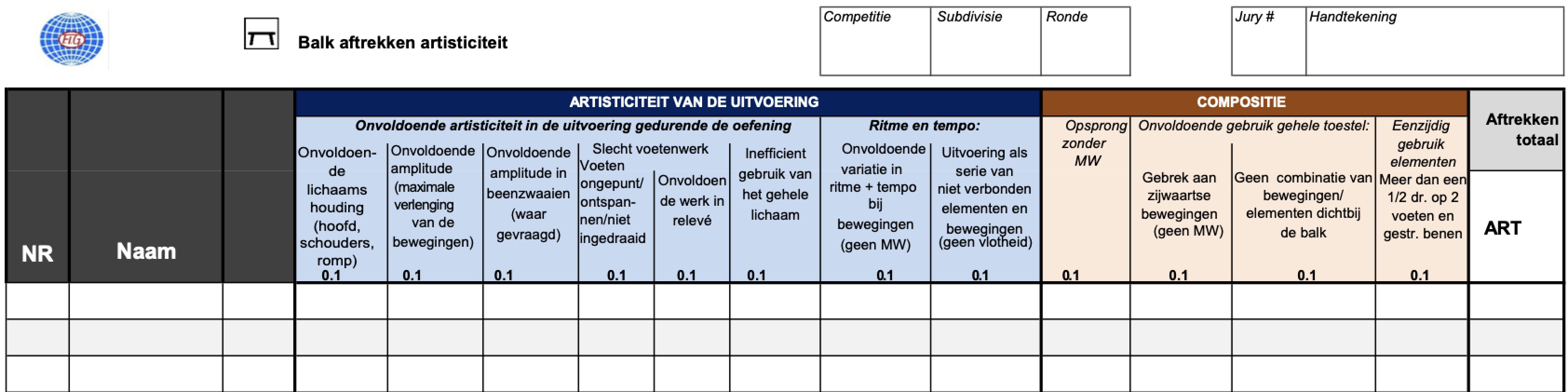 Balk houdingen serie MB
De balk houdingen serie moet na de opsprong geturnd worden
wordt de balk houdingen serie later in de oefening gedaan, krijgt deze wel SE 2 en aftrek van 0.3
Tussen de opsprong en de houdingen serie mag wel (een klein beetje) choreografie geturnd worden om op te staan.
Voor het toekennen van SE 2 dienen alle vetgedrukte onderstreepte houdingen geturnd te zijn
Niet de hele houdingenserie afkeuren als dun gedrukte tekst niet (volledig) geturnd wordt.
Aftrekken voor de balk houdingen seriemaximaal 1.50 technische aftrek voor de totale serie  LET OP! Serie 3 heeft niet alle punten die genoemd worden bij de aftrekken. Je kunt dus niet aftrekken voor een standspagaat bij supplementen 5|6|7
Balk houdingen serie MB
Voorbeeld serie 3 maat 1 tel 1 t/m 8:

2 stappen voorwaarts in relevé (links-rechts); …….. 2 stappen voorwaarts in relevé (links rechts); armen zijwaartsStap voorwaarts op links in relevé, rechter been passé parallelStap voorwaarts op rechts in relevé, linker been passé parallel 
2 Stappen staat dun gedrukt. Het gaat hier in het eerste stuk om de voorwaarts in relevé 
In het 2° deel staat relevé dun gedrukt
In deze maten gaat het dus om die eerste relevé en de passé parallel
Balk houdingen serie MB
Voorbeeld serie 2 maat 6 tel 1 t/m 3:

3 stappen voorwaarts in hoge relevé met benen in plié (rechts-links-rechts); 
3 stappen staat dun gedrukt. Het gaat hier  om de hoge relevé
Maar wat is hoog? 
Als je ziet dat de turnster moeite doet om op de tenen te lopen, geef je dit deel van de balkhoudingen serie. Ook al vind jij als jurylid dat het hoger kan. Eventueel met technische aftrek voor de hoogte.
Doet de turnster geen moeite om op de tenen te lopen, geef je de serie niet.
Ga niet de hele serie afkeuren als de turnster naar jouw idee te weinig hoog op de tenen loopt.
Balk - dansserie SE 1
Toekennen SE voor sprongen met beenspreiding  Ook als er een afwijking in de beenspreiding is kun je WEL de SE geven. Er staat niet minimaal 180° beenspreiding. 
Dat geldt niet alleen voor de hogere niveaus maar ook voor de lagere niveaus
Voor het toekennen van SE 1 mag de sprong met beenspreiding 45 graden afwijken:
sprongen met 180° beenspreiding mogen geteld worden t/m 135°
sprongen met 135° beenspreiding mogen geteld worden t/m 90°
Balk – dansserie SE 1
Telt onderstaande gymnastische serie voor SE 1 supplement C?
Ja.Dit is een geldige dansserie. Sprong 1 is niet verbonden met sprong 2, maar sprong 2 wel met sprong 3. De sprongen hebben rond de 165 graden beenspreiding.
Balk - dansserie SE 1
Telt onderstaande gymnastische serie voor SE 1 supplement E?
Ja. Dit is een geldige dansserie. De sprongen hebben rond de 160-170 graden beenspreiding. Dus ook goed voor de supplementen A, B en C
Balk Fouetédraai
De fouetédraai mag zowel voorwaarts als achterwaarts gemaakt worden.
de draai moet op de  tenen gemaakt worden
het zwaaibeen voorafgaand aan de draai is vanaf 45° geheven
het zwaaibeen is na de draai ook minimaal 45° geheven
de pirouette is een halve draai, dat houdt in dat deze 180° graden gedraaid moet zijn
Mag het zwaaibeen afwijken?
Ja. Dat mag, echter moet er nog wel opgezwaaid zijn vóór de draai en geheven zijn ná de draai. 
Mag de halve draai afwijken?
Nee. Dat mag niet. Pirouettes moeten altijd volledig gedraaid zijn. Je kijkt daarbij naar de heupen en de schouders
Balk Handstand
Artikel 12.7
Een handstand moet om een A als moeilijkheidswaarde te krijgen minimaal 2 seconden aangehouden worden. 
De handstand 1 seconde of vluchtige handstand krijgt TA-waarde toegekend indien deze binnen de 45° van de verticaal wordt uitgevoerd. 
Het tweede been moet ook aangesloten zijn geweest binnen de 45° van de verticaal
Een handstand met TA-waarde mag in supplement E t/m G gebruikt worden om te voldoen aan de samenstellingseis van acrobatisch element door of tot handstand. Bij supplement H is het SE 4.
Een handstanddoorrol, zonder eindhouding, kan voldoen aan de handstandeis. Eindhouding wordt bij handstanden niet genoemd
Vloer
Vloer
Belang van de choreografie
Dat daar echt aandacht voor moet zijn bij het beoordelen van een oefening. Dit wordt, zeker bij de lagere niveaus, heel vaak niet gedaan.
A t/m C en supplementen 1 en 2  volledige artistiek
D t/m H en supplementen 3 t/m 7  verkorte artistiek
Met de artistieke aftrekken kun je het verschil maken tussen de verschillende oefeningen, die de turnsters tonen
Vloer supplement A|B|C|1|2
12 vakjes op de checklist
6 vakjes artistieke presentatie
3 vakjes compositie
3 vakjes muziek en muzikaliteit
Maximaal 1.60 aftrek
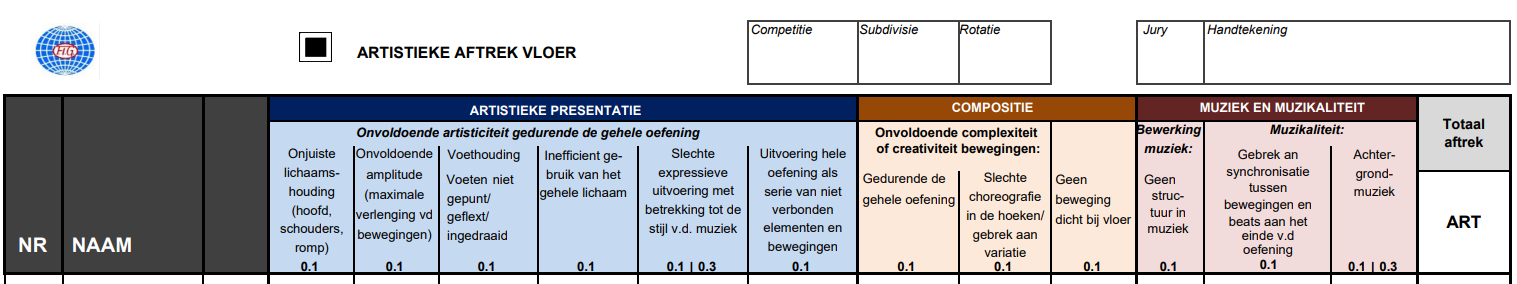 Vloer supplement D t/m H + 3 t/m 7
8 vakjes op de checklist
5 vakjes artistieke presentatie
2 vakjes compositie
1 vakje muziek en muzikaliteit
Maximaal 0.8 aftrek  keuze uit 0.1|0.3|0.5|0.8
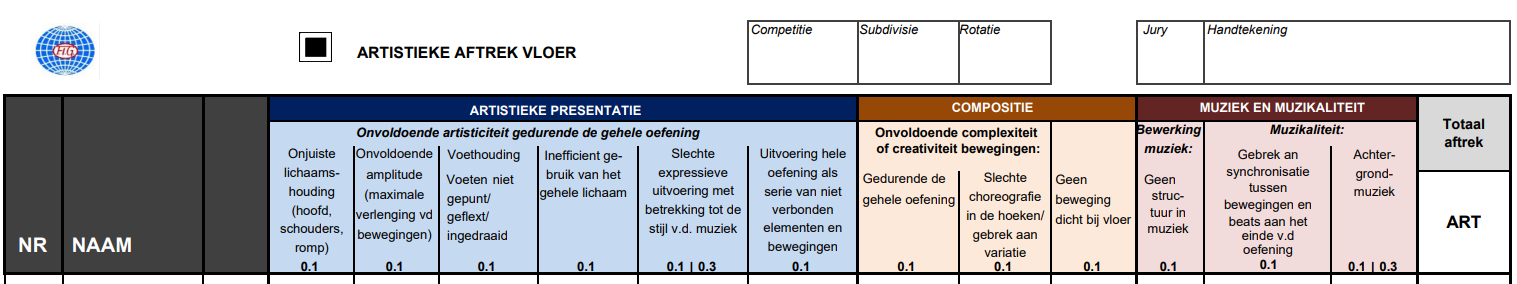 Vloer - indirecte danspassage SE1
Wat veel gedaan wordt: 
2 verbonden sprongen dans..dans..weer 2 verbonden sprongen. Om toch die VW te krijgen in dans, maar tegelijkertijd ook de danspassage te doen. Het is niet fraai en zorgt niet voor vloeiende dansbewegingen.
Hoe handel je als jurylid?
Je beoordeelt alle sprongen op de eigen aftrekken. Geeft VW daar waar het mag en uiteraard SE 1 als er twee sprongen zijn gemaakt, die beide met 1 voet zijn afgezet en eventueel alleen de tweede sprong is geland op 2 voeten met enkele danspassen daartussen.
Vloer - danspassage SE 1
Toekennen SE voor sprongen met beenspreiding  Ook als er een afwijking in de beenspreiding is kun je WEL de SE geven. 
Er staat niet minimaal 180° beenspreiding. 
Dat geldt niet alleen voor de hogere niveaus maar ook voor de lagere niveaus
Wat is ook weer een danspassage?
een passage is een indirecte verbinding van 2 verschillende gymnastische sprongen, waarvan één met beenspreiding (180° of 135°)
het is een indirecte verbinding, dat houdt in dat er (dans)passen tussen de sprongen zijn
beide sprongen moeten worden afgezet met 1 voet
alleen de 2e sprong mag landen op 2 voeten
Voor het toekennen van SE 1 mag de sprong met beenspreiding 45° afwijken:
sprongen met 180° beenspreiding mogen geteld worden t/m 135°
sprongen met 135° beenspreiding mogen geteld worden t/m 90°
Vloer - Acrolijnen
Een acrolijn met daarin een herhaald element is nog steeds een acrolijn.
Arabier-salto en verderop in de oefening arabier-flfl zijn 2 acrolijnen met 2 elementen. Alleen bij de laatste acrolijn krijgt de arabier geen MW meer. Pas bij 2 dezelfde acrolijnen, (2x arabier-flfl) dan heb je geen 2e acrolijn. (bij supplementen E t/m H en 3 t/m 7)
Reden: arabieren, flikflakken en overslagen zijn voorbereidende elementen. Zonder deze elementen is er geen mogelijkheid tot het verbinden van moeilijke elementen
Bij vloer is de afsprong altijd een acro-element in de laatst tellende acrolijn. Hiernaast heeft turnster nog 1 of 2 acro-elementen nodig. Naar gelang het supplement dat voorschrijft. 
De salto met de hoogste MW in de laatst tellende acrolijn bij A t/m D is de afsprong

LET OP! In supplement F t/m A moeten SE 2 t/m 4 IN een acrolijn geturnd zijn
Vloer - danspassage SE 1
Telt onderstaande gymnastische serie voor SE 1 supplement D?
Ja. Dit is een indirecte danspassage.
Beide sprongen worden met 1 voet afgezet. 
De sprong heeft 170 graden beenspreiding.
Vloer - danspassage SE 1
Telt onderstaande gymnastische serie voor SE 1 supplement C?
Nee. Dit is een directe danspassage én beide sprongen worden met 2 voeten afgezet.
Vloer – danspassage SE 1
Telt onderstaande danspassage voor SE 1 supplement C?
Nee. Beide sprongen zijn met 1 voet afgezet
Er is voldoende beenspreiding
Maar het is een directe danspassage
Vloer - danspassage SE 1
Telt onderstaande gymnastische serie voor SE 1 supplement B?
Ja. Dit is een indirecte danspassage.
Beide sprongen worden met 1 voet afgezet. 
De sprong heeft 180 graden beenspreiding.
Vloer - Stutrol
Artikel 13.8 Specifiek middenbouw 
Een rol achterover en stut dient uitgevoerd te worden met gestrekte armen. Indien de armen zijn gebogen wordt uitvoeringsaftrek gegeven. Het samenstellingselement wordt toegekend (indien wordt voldaan aan de criteria voor de steun / handstandfase). Bij een stut is er sprake van een schouder en heupstrekking (een steekmoment en stijging van de heupen). 
Een rol achterover / stut moet tot op de voeten uitgevoerd worden (tot hurkzit, tot ligsteun of stand). Er is geen aftrek als de rol/stut tot een andere eindhouding dan beschreven wordt uitgevoerd. 
Indien de rol achterover tot op de knieën wordt uitgevoerd, krijgt het element geen MW toegekend, telt de rol achterover niet voor het samenstellingselement en wordt aftrek voor een landingsfout (toucheren / aanraken toestel) toegepast. 
 Eindigen op de knieën wordt niet als val gezien.